Forms/Color Project
Round Form (Trees)
Common Name: Shumard Red Oak                Common Name: Live oak
Scientific Name: Quercus shumardii               Scientific Name: Quercus virginiana 
Water: low amounts                                         Water: moderate
Sun: high amounts.                                           Sun: Large amounts
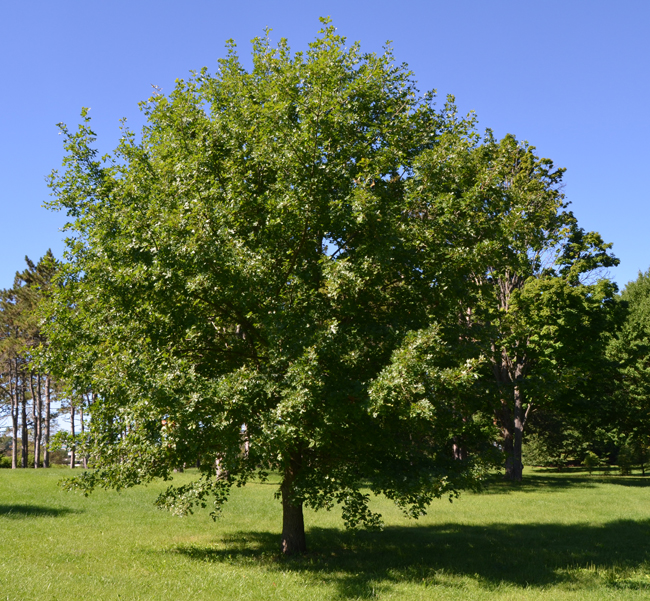 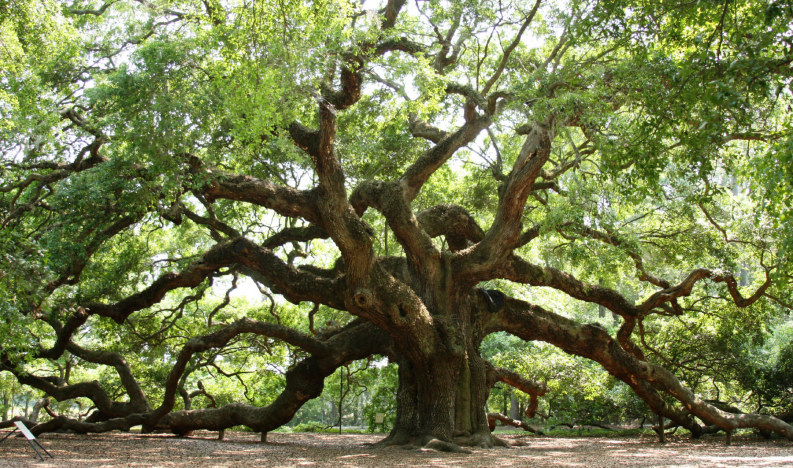 Round Form (shrubs)
Common Name: Dwarf Yaupon Holly               Common Name:Abelia
Scientific Name:Ilex vomitoria                          Scientific name:Abelia x grandiflora
Sun: High amounts                                          Sun:Moderate
Water:Low amounts                                         Water:average
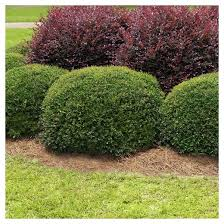 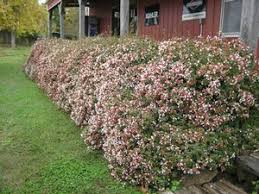 Conical form (Trees)
Common Name: Southern red cedar           Common Name:Bald Cypress
Scientific Name:Cedrus                         Scientific Name:Taxodium distichum
Sun: High amounts                                 Sun: High amounts
Water: low  amounts                               Water: medium
Conical Form (shrubs)
Common Name:Japanese yew                  Common Name:Spartan juniper
Scientific Name:Taxus cuspidata                Scientific Name:Juniperus chinensis
Sun: high amounts                                      Sun:high amounts
Water:moderate water                                Water:Low amounts
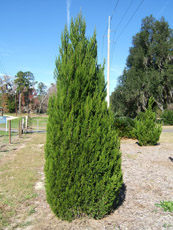 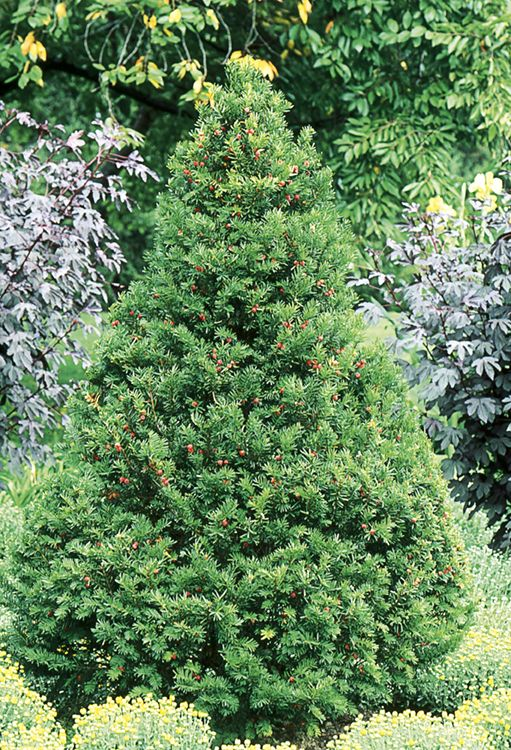 Horizontal  (shrubs)
Common Name:Ice blue juniper                 Common Name: Plum Yew
Scientific name:Juniperus                           Scientific name:Cephalotaxus  Harringtonia                         
Sun:Full sun or light shade                         Sun:low amounts
Water:moderate                                            Water:moderate
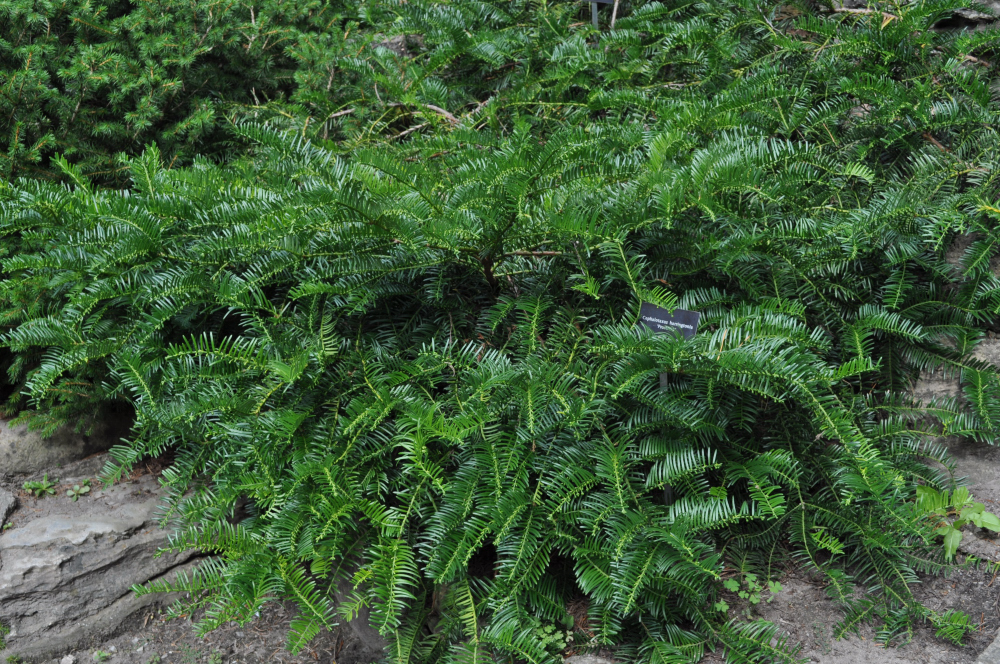 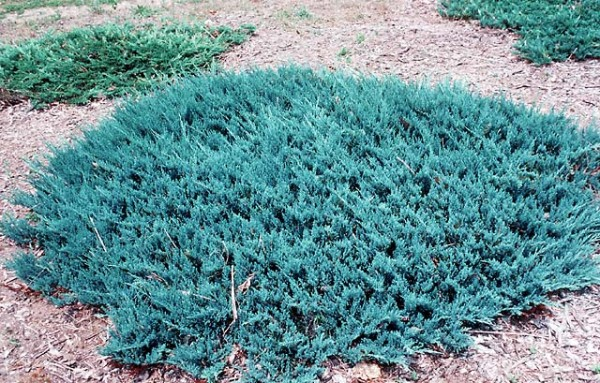 Weeping Form(trees)
Common Name: Weeping Willow                  Common Name:Camperdown elm               
Scientific Name: Salix babylonica                  Scientific Name:Ulmus glabra            '          
Sun: Medium amounts                                   Sun:High amounts
Water: moderate                                            Water:moderate
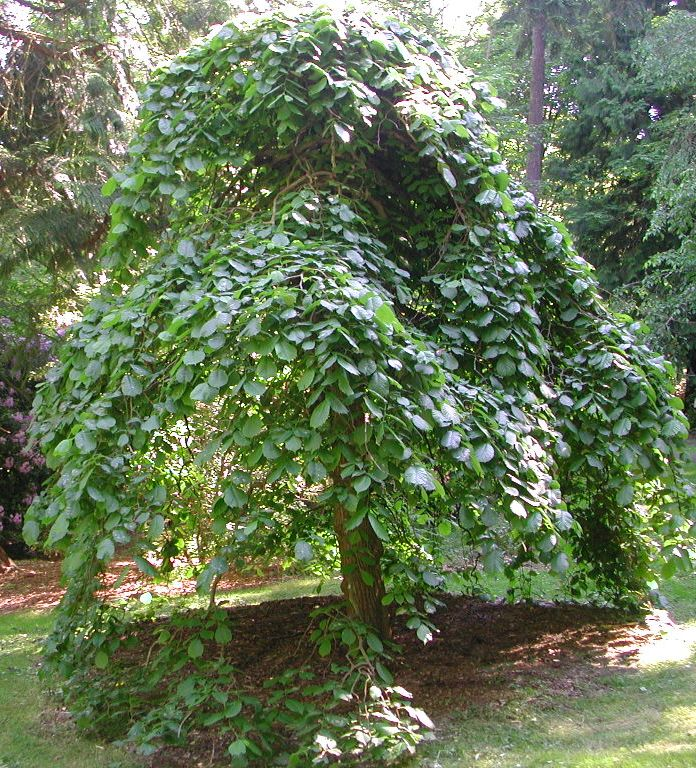 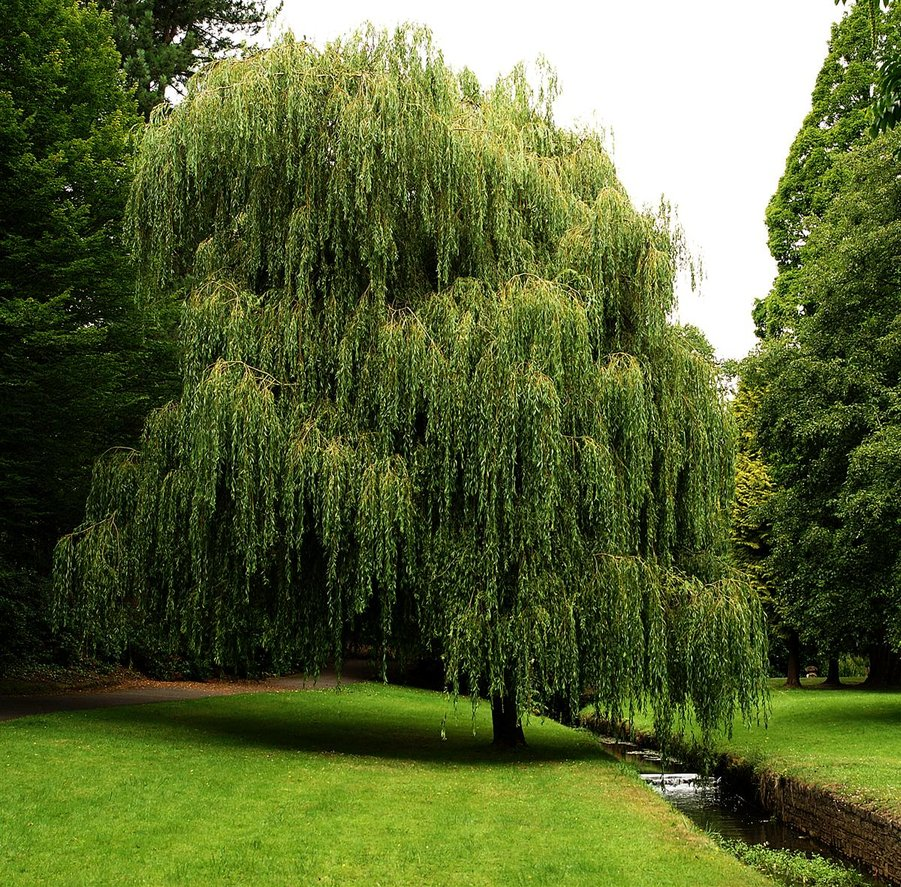 Weeping Form(shrubs)
Common Name:weeping Japanese maple     Common Name: Coles prostrate
Scientific Name: Acer Palmatum                    Scientific Name:Cole's Prostrate
Sun:Medium amount of son                            Sun: high amounts
Water:regularly                                                Water:Regularly
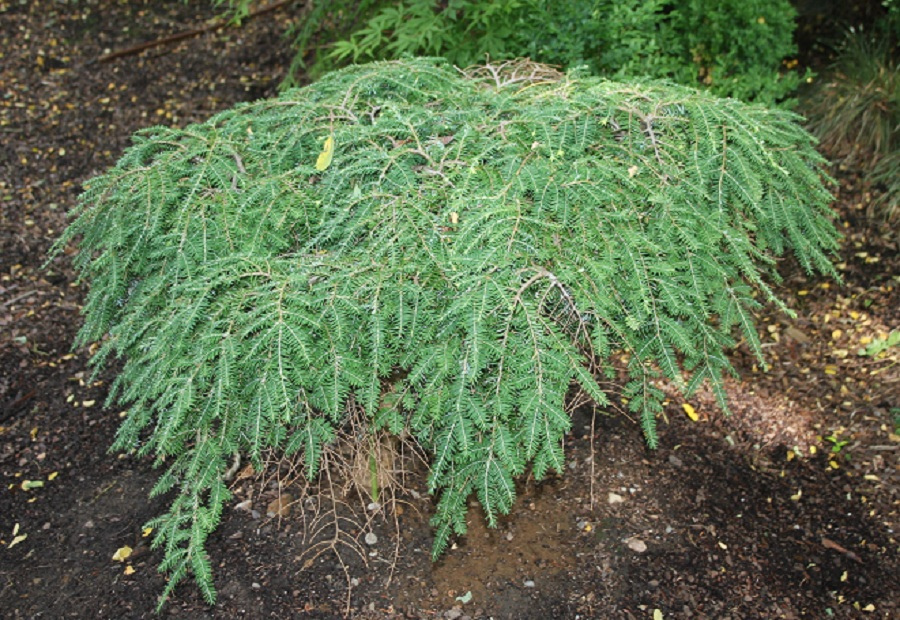 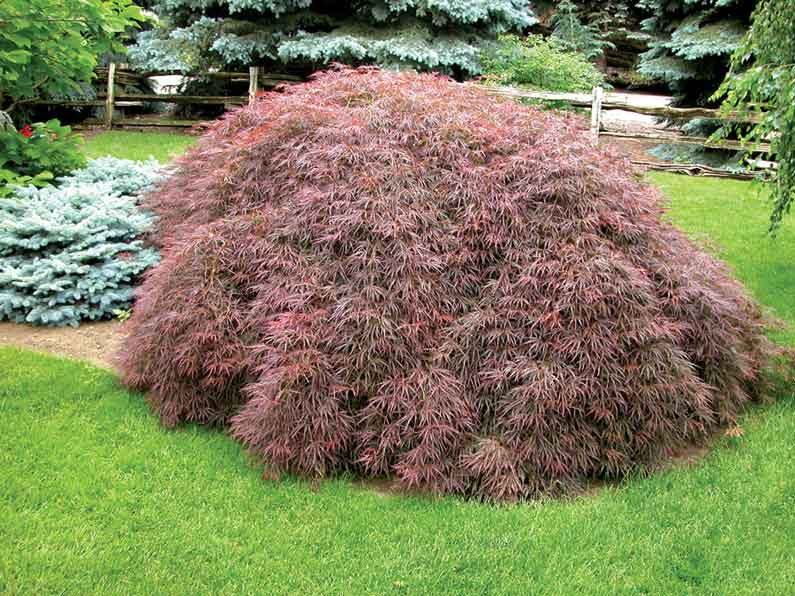 Oval form (trees)
Common Name: southern live oak                  Common Name: Magnolia
Scientific Name:Quercus virginiana               Scientific name:Magnolia grandiflora
Sun:medium amount                                              Sun:high amount
Water: low amounts                                          Water:regular watering
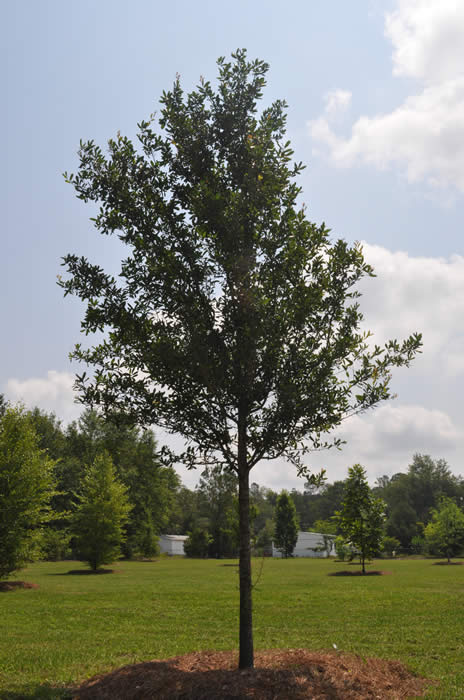 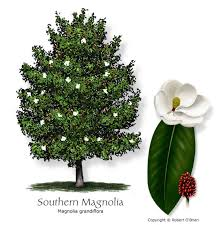 Oval(shrubs)
Common Name:Texas Sage                                Common Name:Boxwood
Scientific Name:Leucophyllum frutescens        Scientific Name:Buxus
Sun: high amount                                                       Sun:high amount
Water:low amount                                                 Water: average water
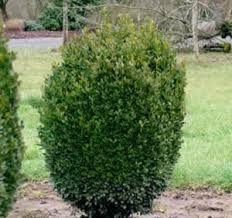 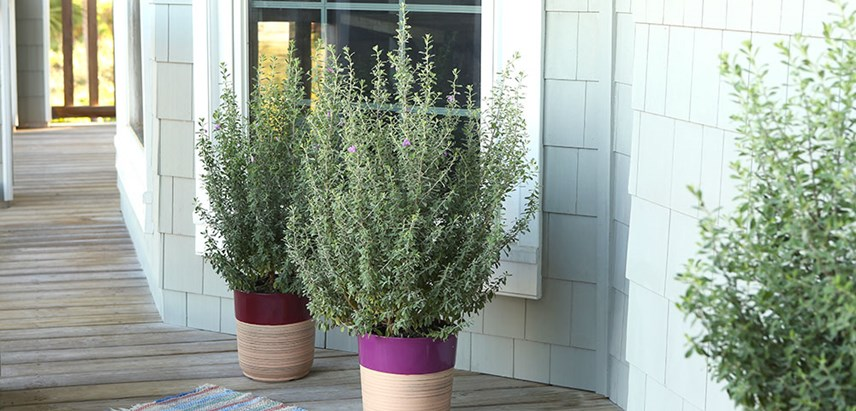 Upright (tree)
Common Name: Afghan pine                    Common Name: Arizona cypress
Scientific Name:Pinus brutia                      Scientific name:Cupressus Arizonica
Sun:high amount                                          Sun: High amount
Water: low                                                    Water:low
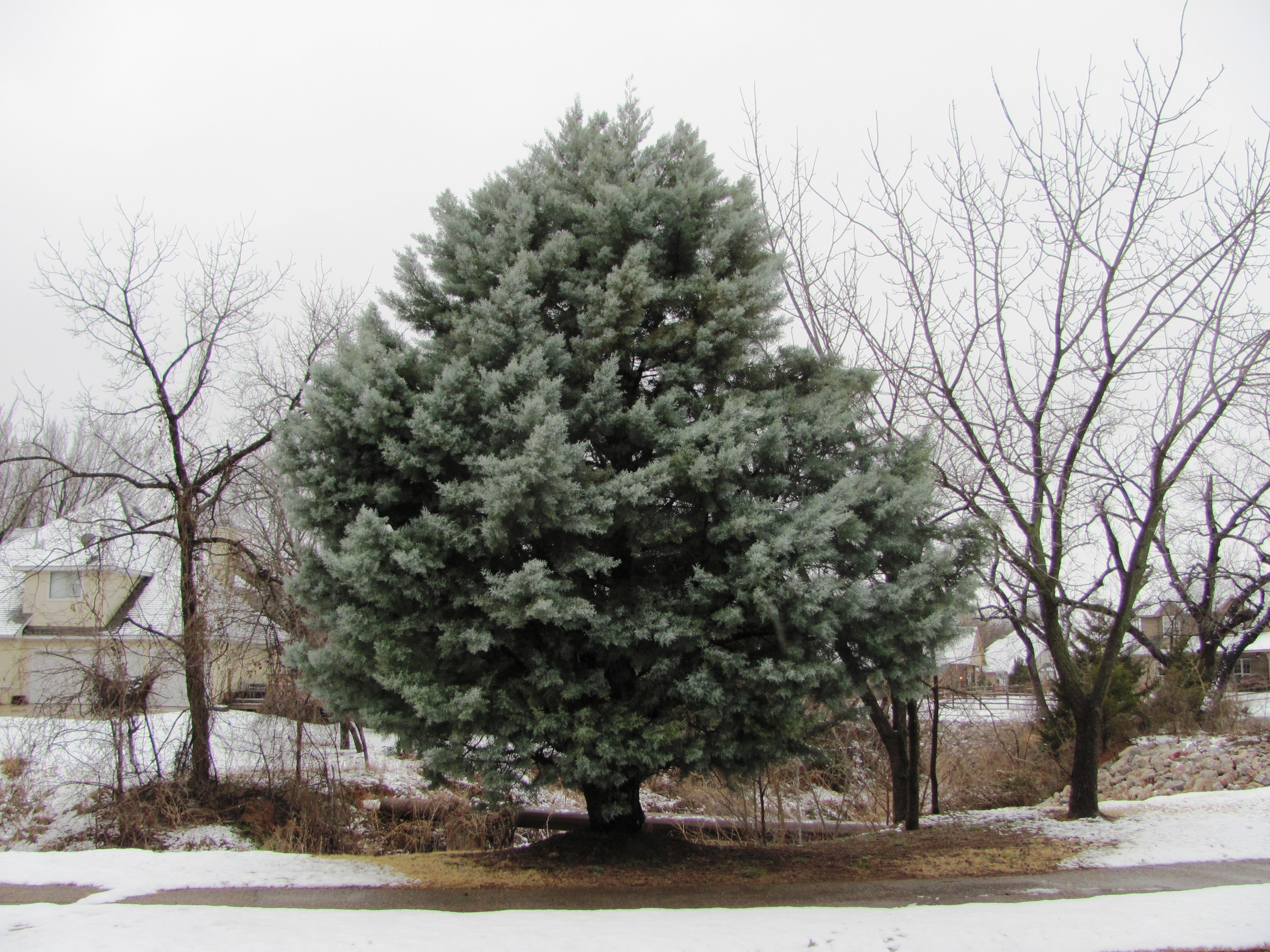 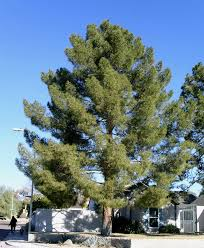 Upright (shrub)
Common name:Dwarf Burford Holly              Common name: red barberry
Scientific name:Ilex cornuta                        Scientific nambe:Berberis Thunbergii
Sun:Large amounts                                      Sun:Large amounts
Water:medium                                               Water: regularly
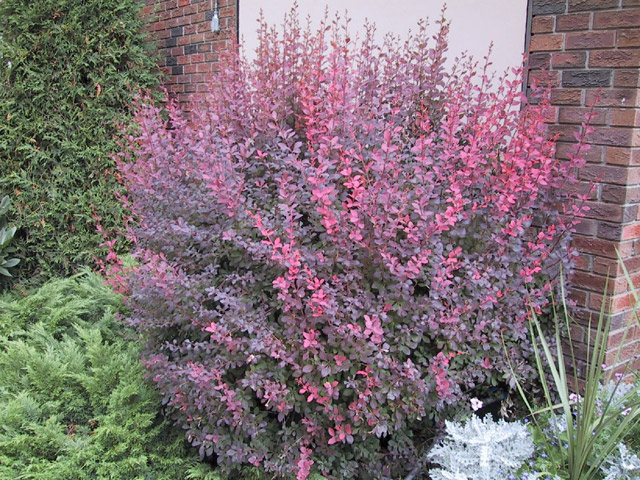 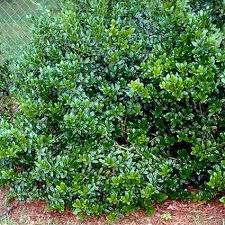 complimentary
Common Name: Pittosporum                         Common Name: red barberry
Scientific Name: Pittosporum tobira                Scientific name:Berberis Thunbergii
Sun:partial sun                                                Sun: Full sun or part shade
Water: regularly                                               Water:regularly
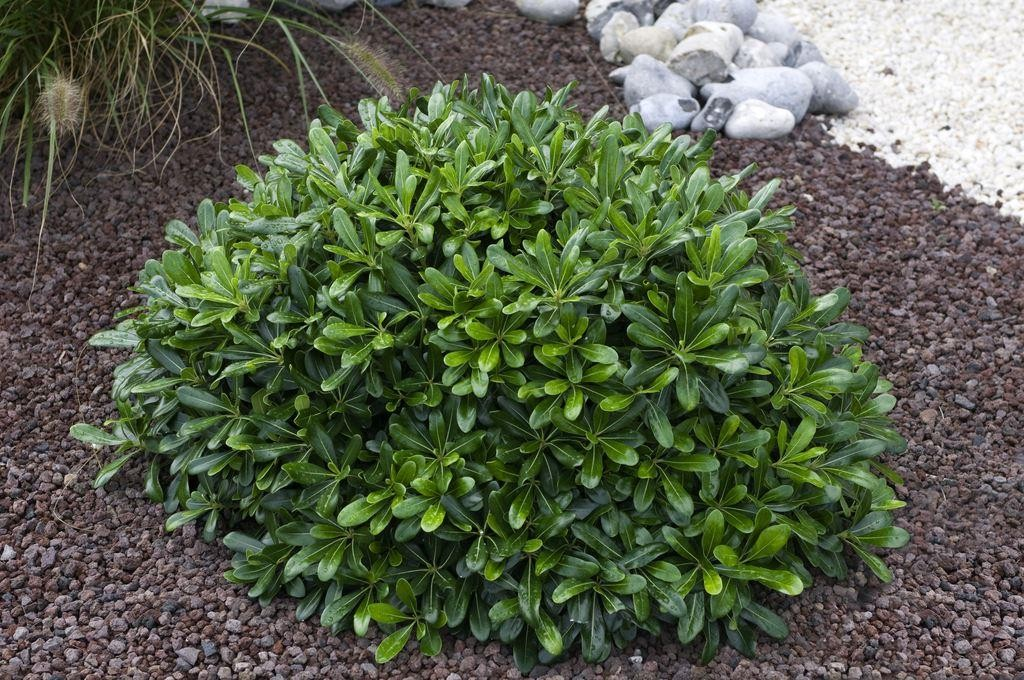 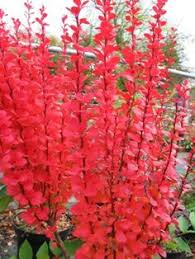 complimentary
Common name: yellow lantana                        Common name:purple loropetalum
Scientific name: Lantana Camara                    Scientific name:Hamamelidaceae
Sun: High amounts                                           Sun: medium amounts
Water: low                                                       Water: medium
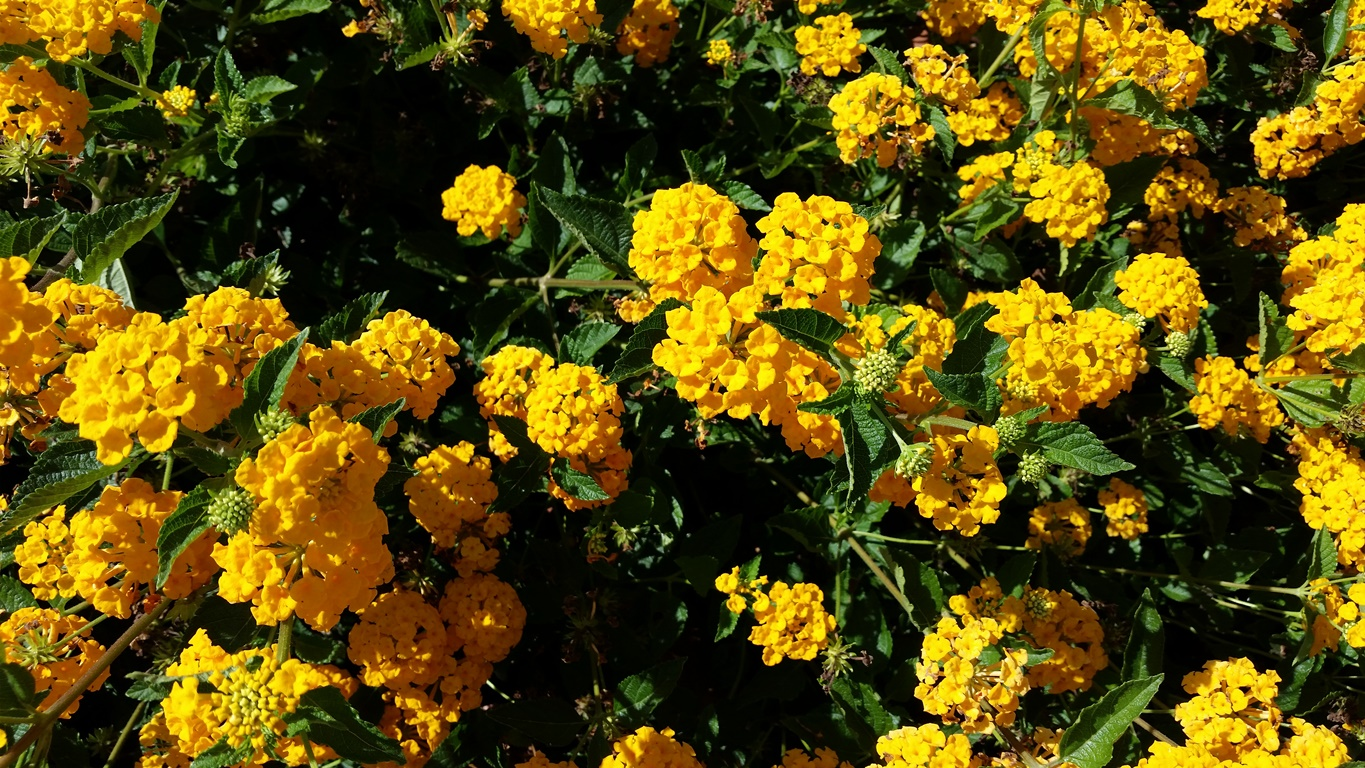 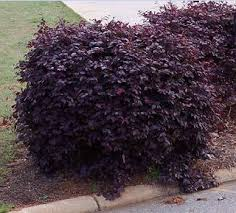 Triadic
Common Name: Daylily                                      Common Name:purple loropetalum
Scientific name: Hemerocallis lilioasphodelus     Scientific Name:Hamamelidaceae
Sun: High amounts                                                          Sun:high amounts
Water:medium                                                               Water:medium
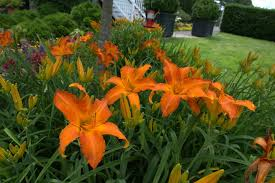 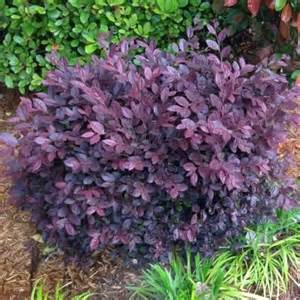 Triadic continued
Common name: dwarf yaupon holly
Scientific name:Loropetalum chinense
Sun:High amounts of sunlight
Water:medium
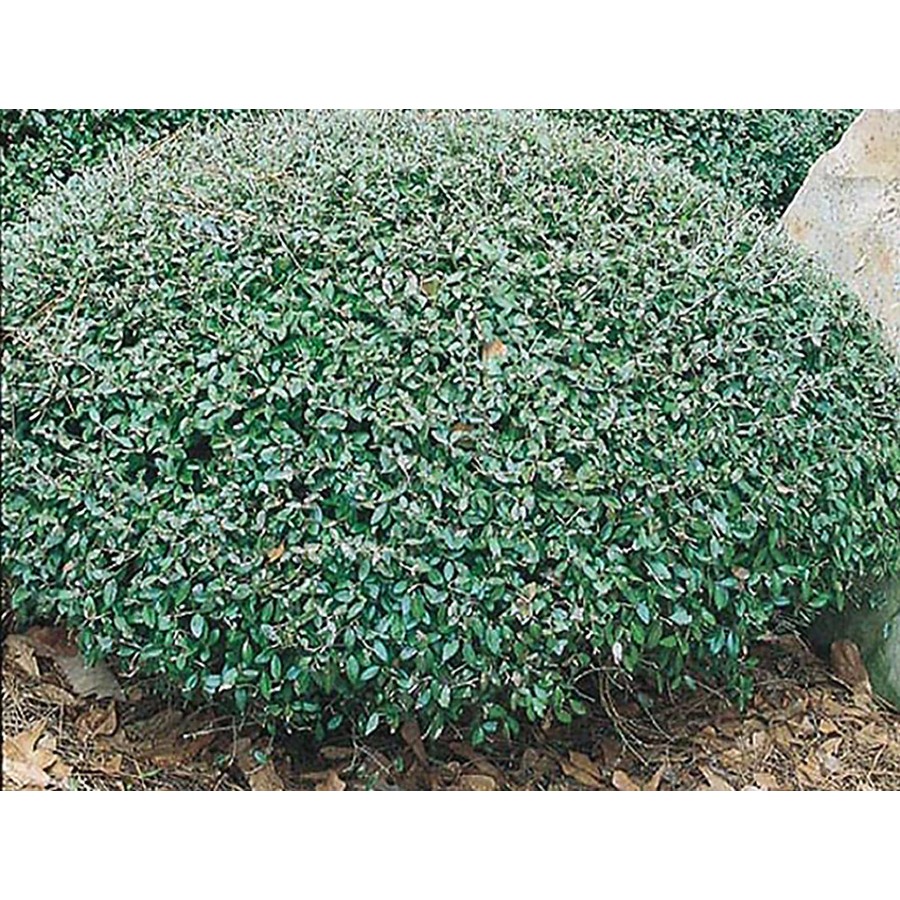 Analogous
Common name: orange lantana                  Common Name: Daylilies
Scientific name:Lantana camara                   Scientific name: Hemerocallis lilioasphodelus
Sun: High Amount                                         Sun: high amount
Water: low                                                    Water: medium
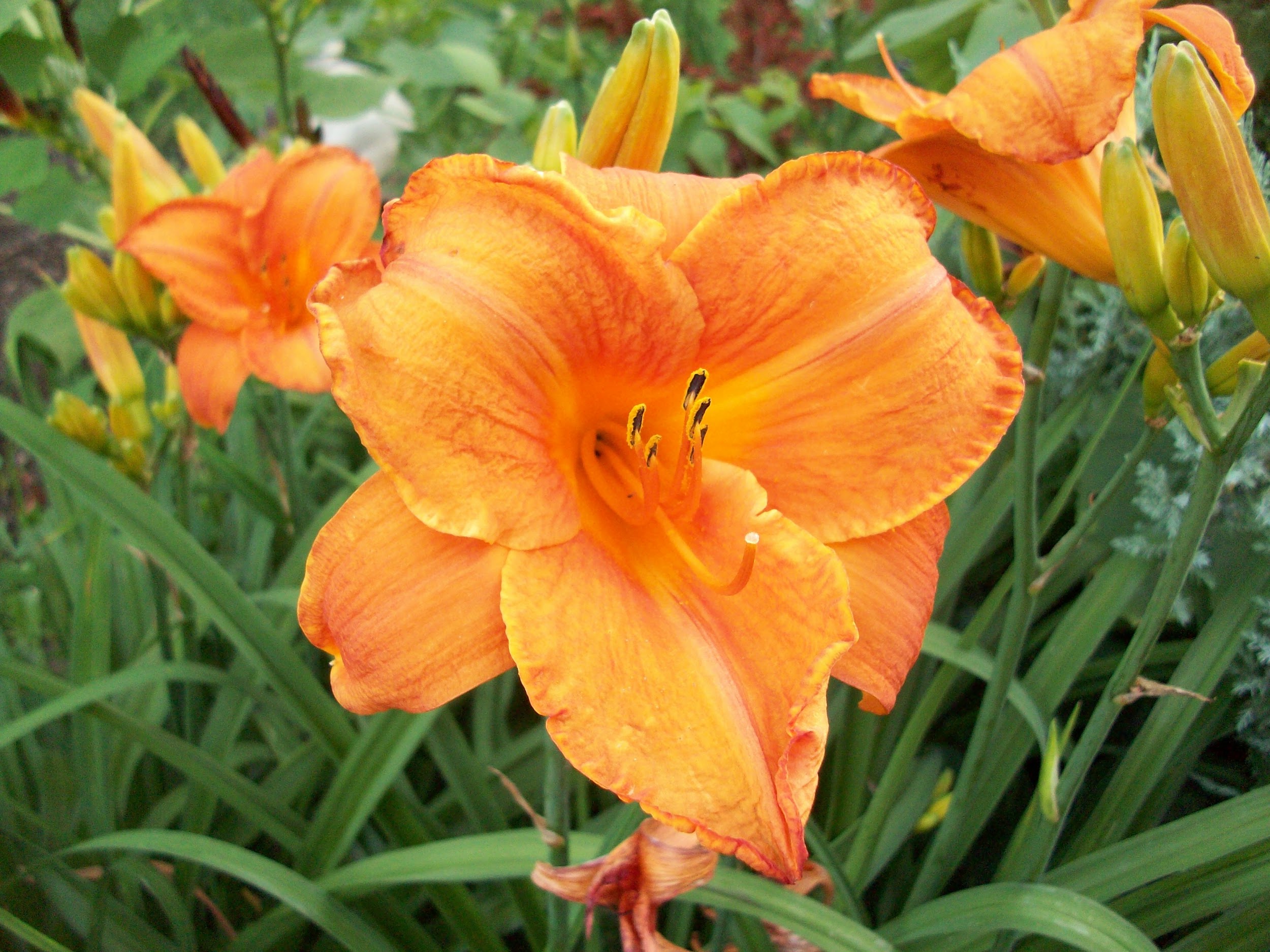 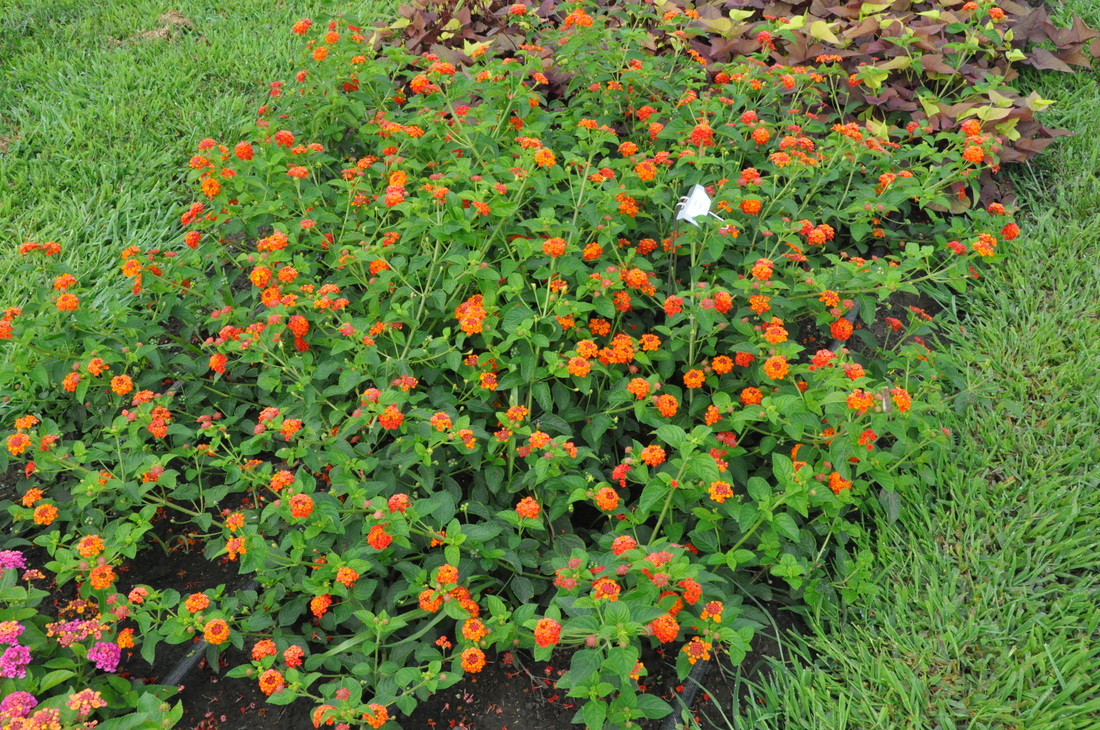 Analogous continued
Common name: sunshine ligustrum
Scientific name:Ligustrum sinense  
Sun: high amount
Water: Low
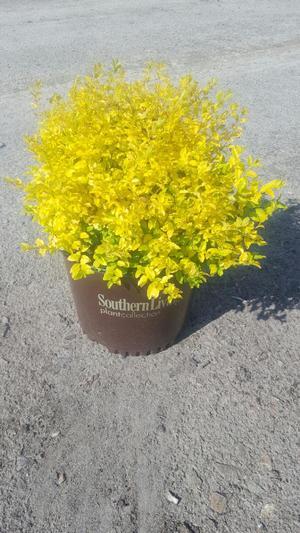 Monochromatic
Common name: hydrangea                          Common Name:vitex
Scientific Name:Hydrangea Macrophylla      Scientific Name:Vitex agnus-castus L. 
Sun:low amount                                               Sun: full sun
Water: high amount                                            Water:low
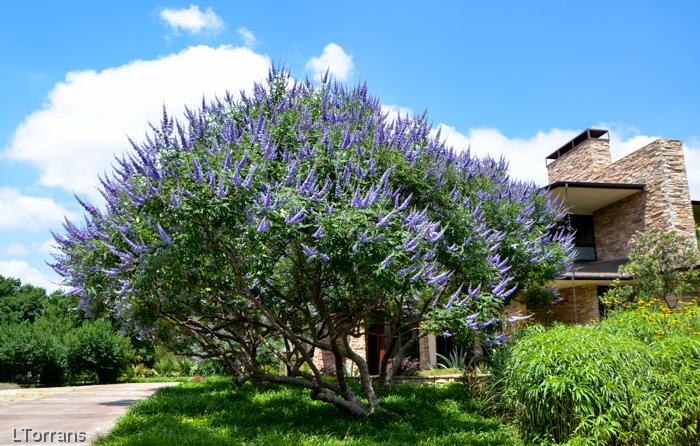 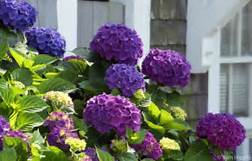 Monochromatic
Common name: texas mountain laurel
Scientific Name:Kalmia latifolia L. 
Sun:large amounts
Water:low
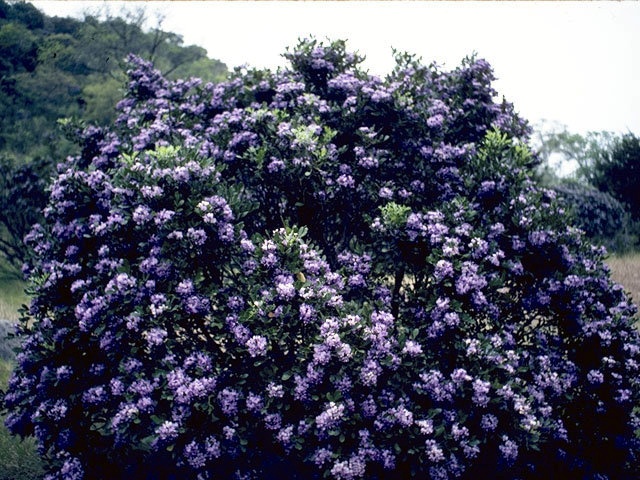